friends
Art Collection
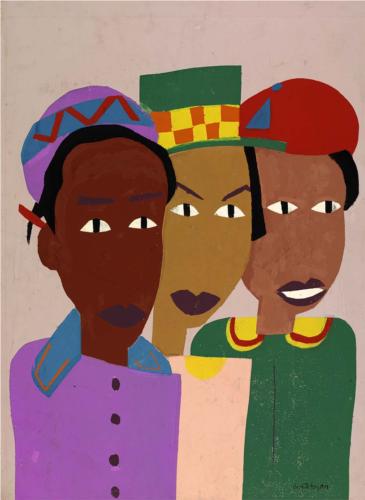 [Speaker Notes: William H Johnson  Three Friends]
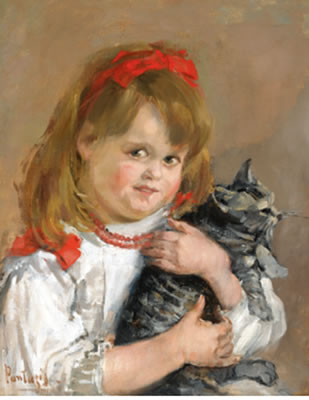 [Speaker Notes: Best Friends Forever 
Artist: Pericles Pantazis 
Style: Impressionism 
Genre: portrait]
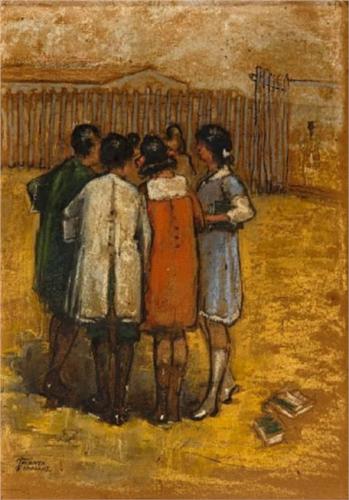 [Speaker Notes: Friends
Artist: Theophrastos Triantafyllidis 
Style: Post-Impressionism 
Genre: genre painting]
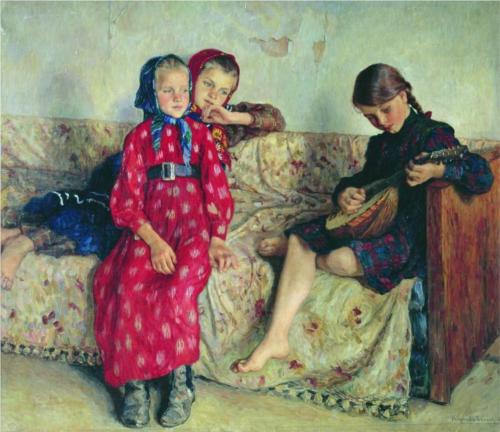 [Speaker Notes: Country Friends
Artist: Nikolay Bogdanov-Belsky 
Completion Date: 1912
Style: Realism 
Genre: portrait]
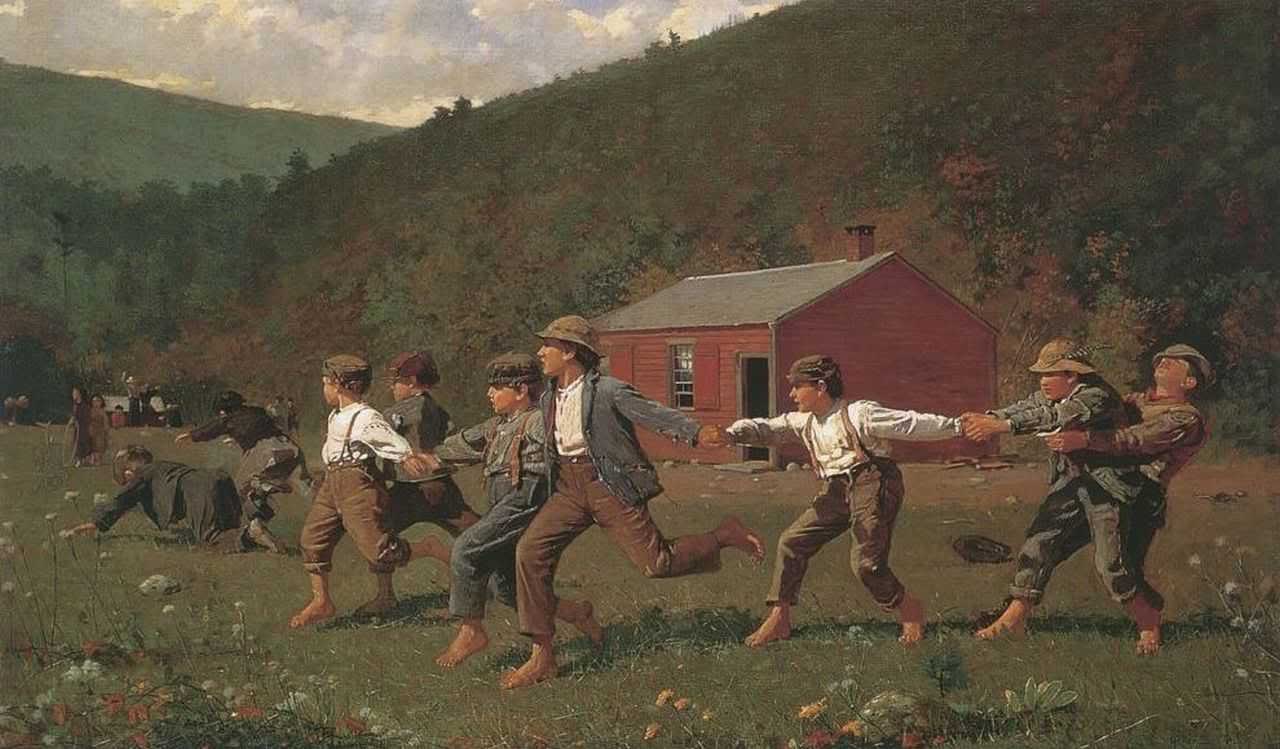 [Speaker Notes: Winslow Homer
Snap the Whip]
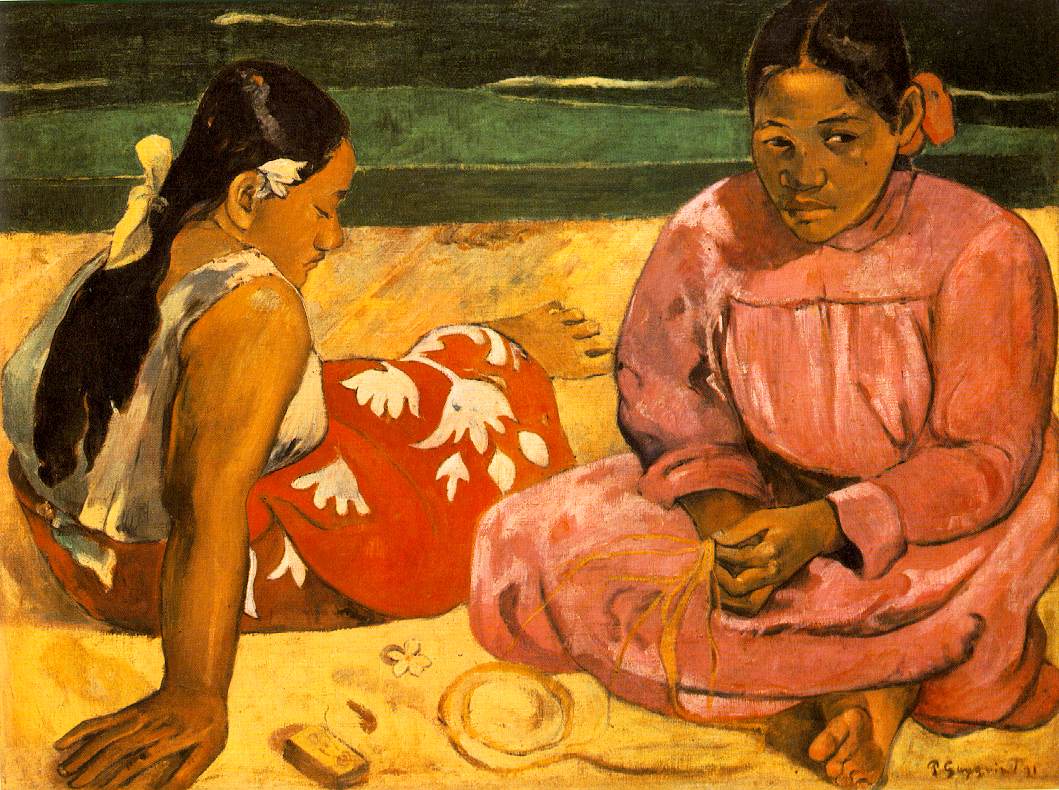 [Speaker Notes: Gauguin]
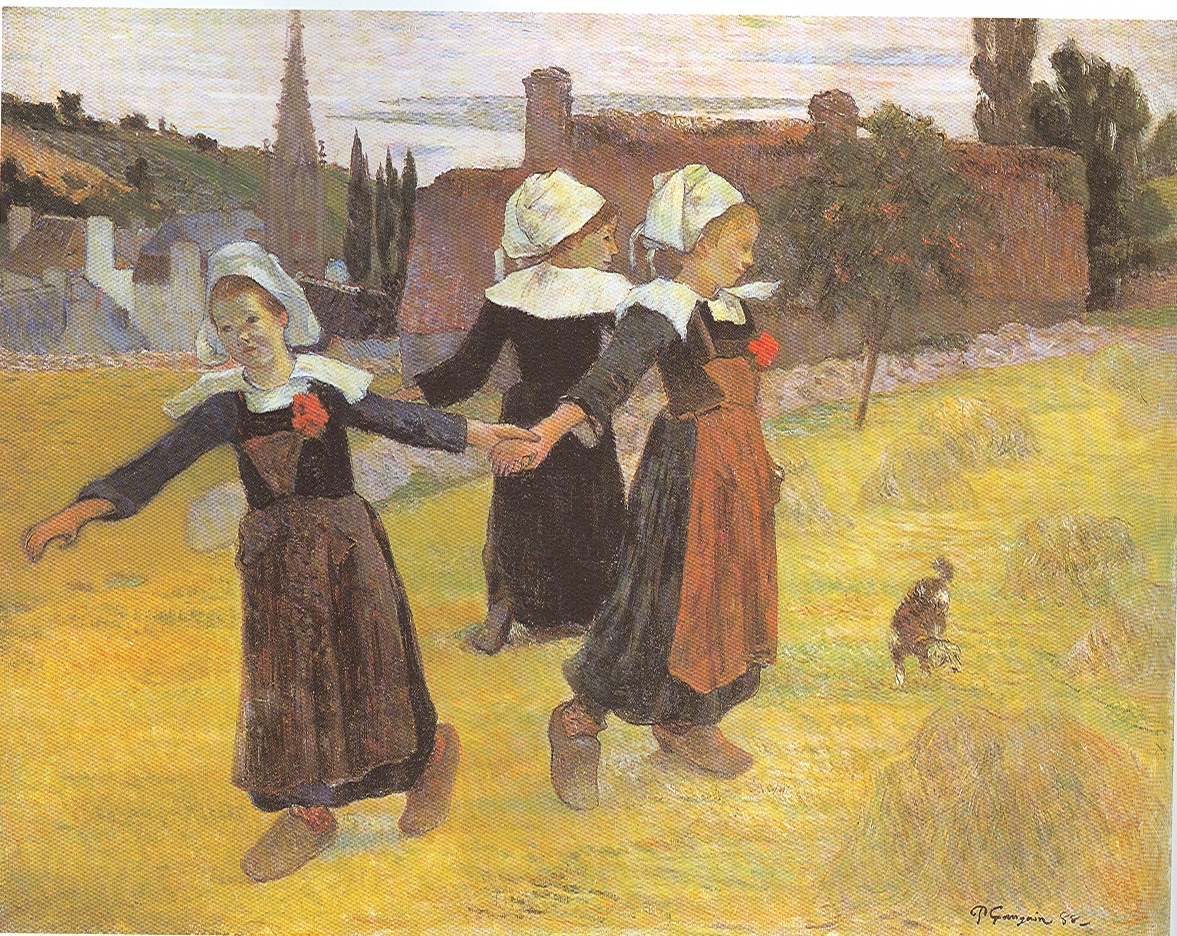 [Speaker Notes: Breton Girls   Gaugain]
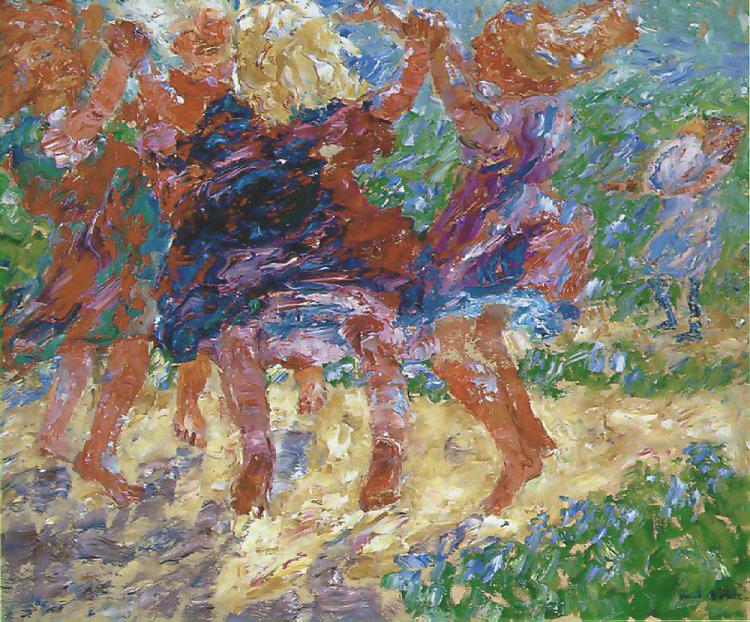 [Speaker Notes: Nolde  Dancing Childre]
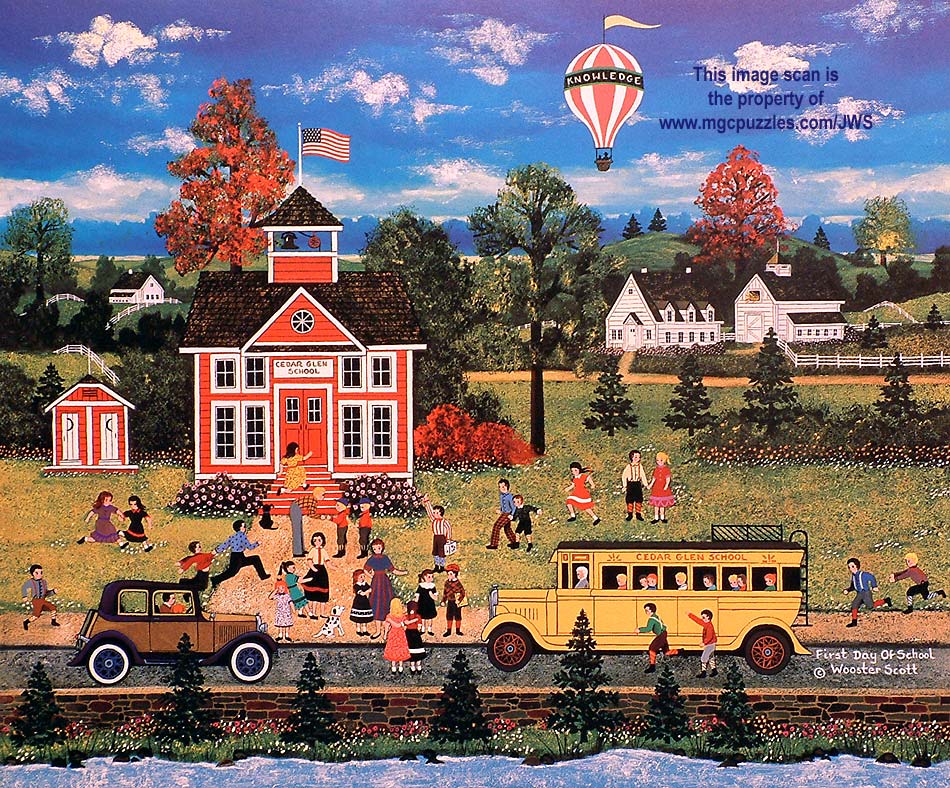 [Speaker Notes: Wooster Scott  First Day of School]
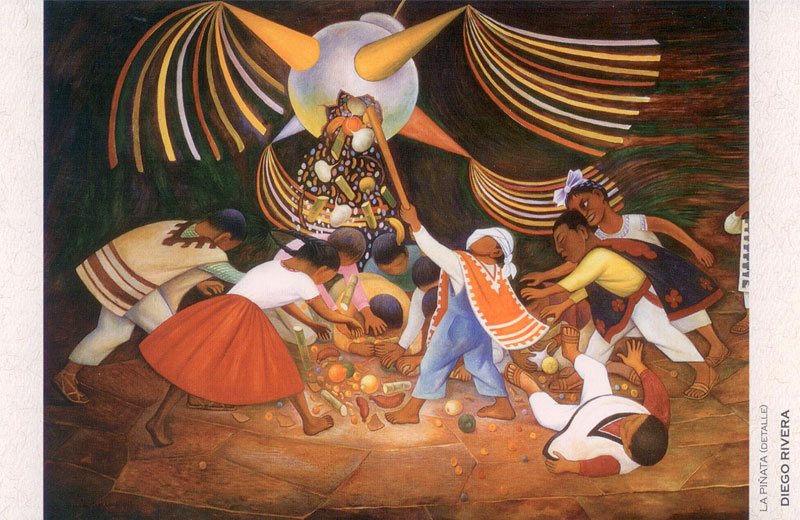 [Speaker Notes: Diego rivera  Pinata]
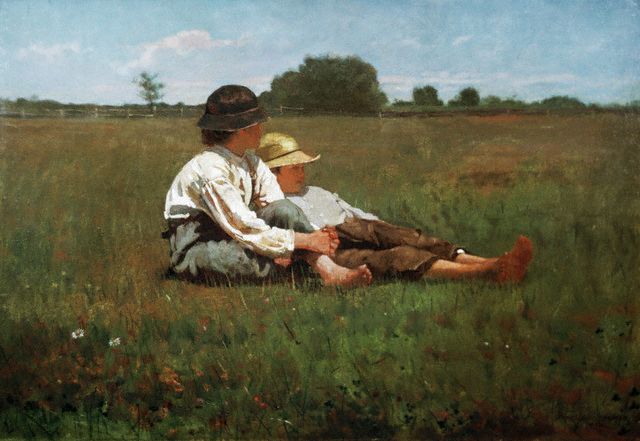 [Speaker Notes: Winslow homer]
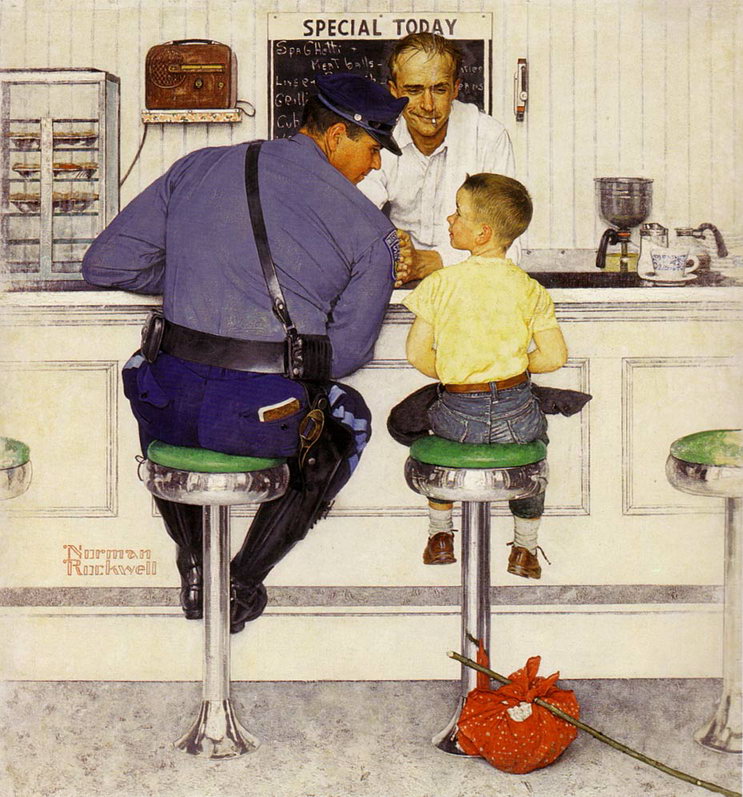 [Speaker Notes: Norman Rockwell]